Truncation and Error Intervals GREEN
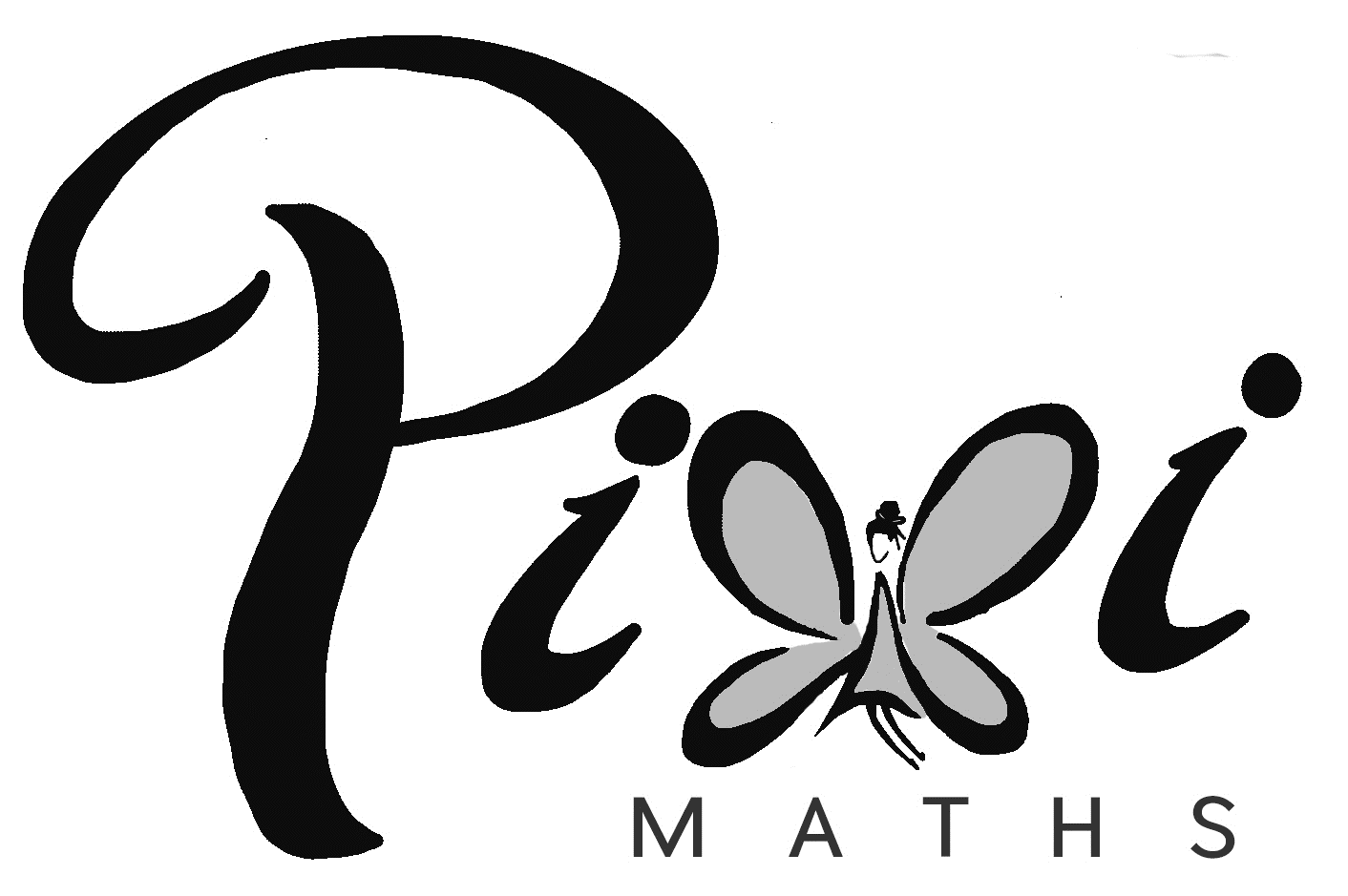 Truncation and Error Intervals AMBER
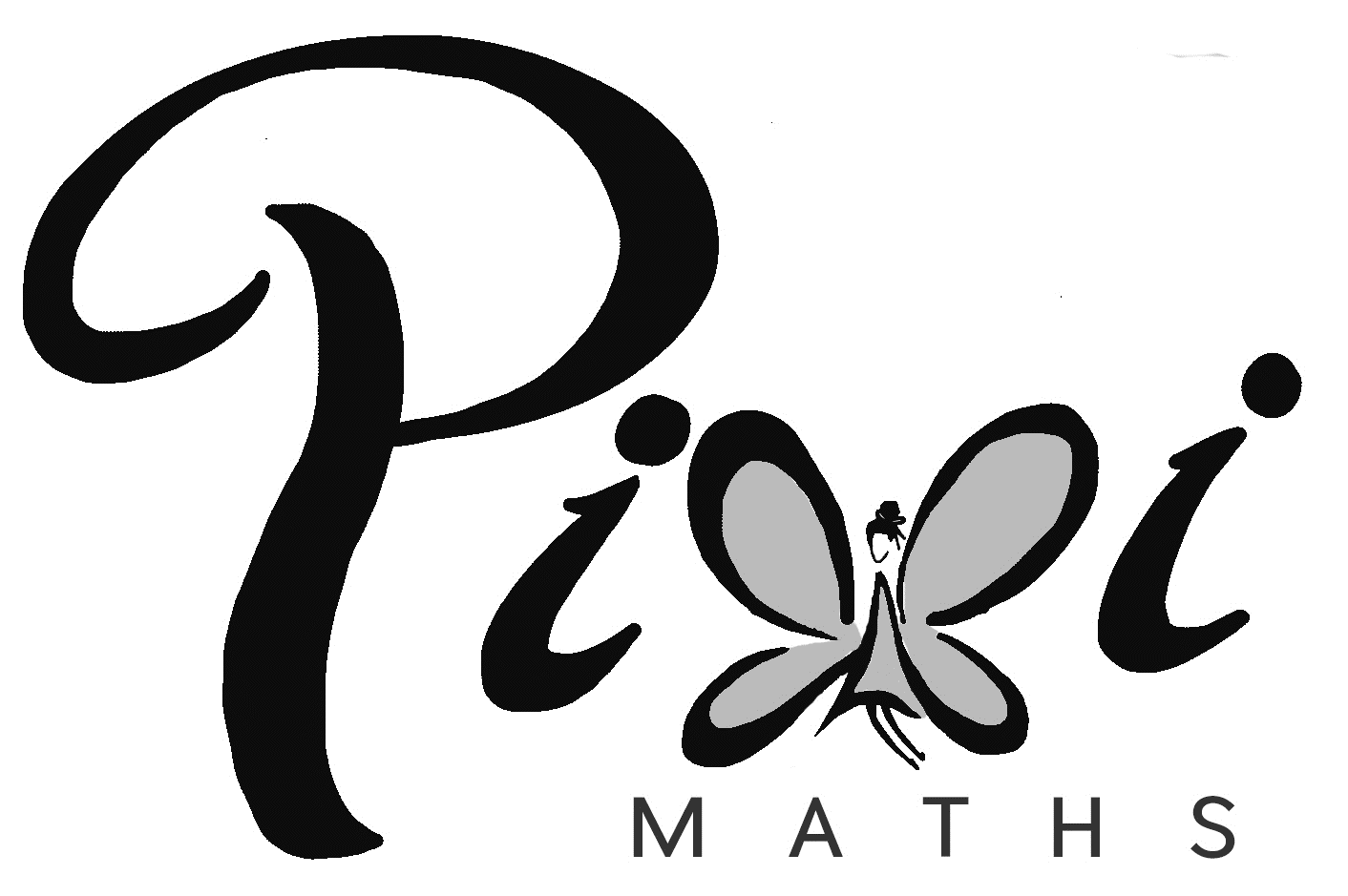 Truncation and Error Intervals RED
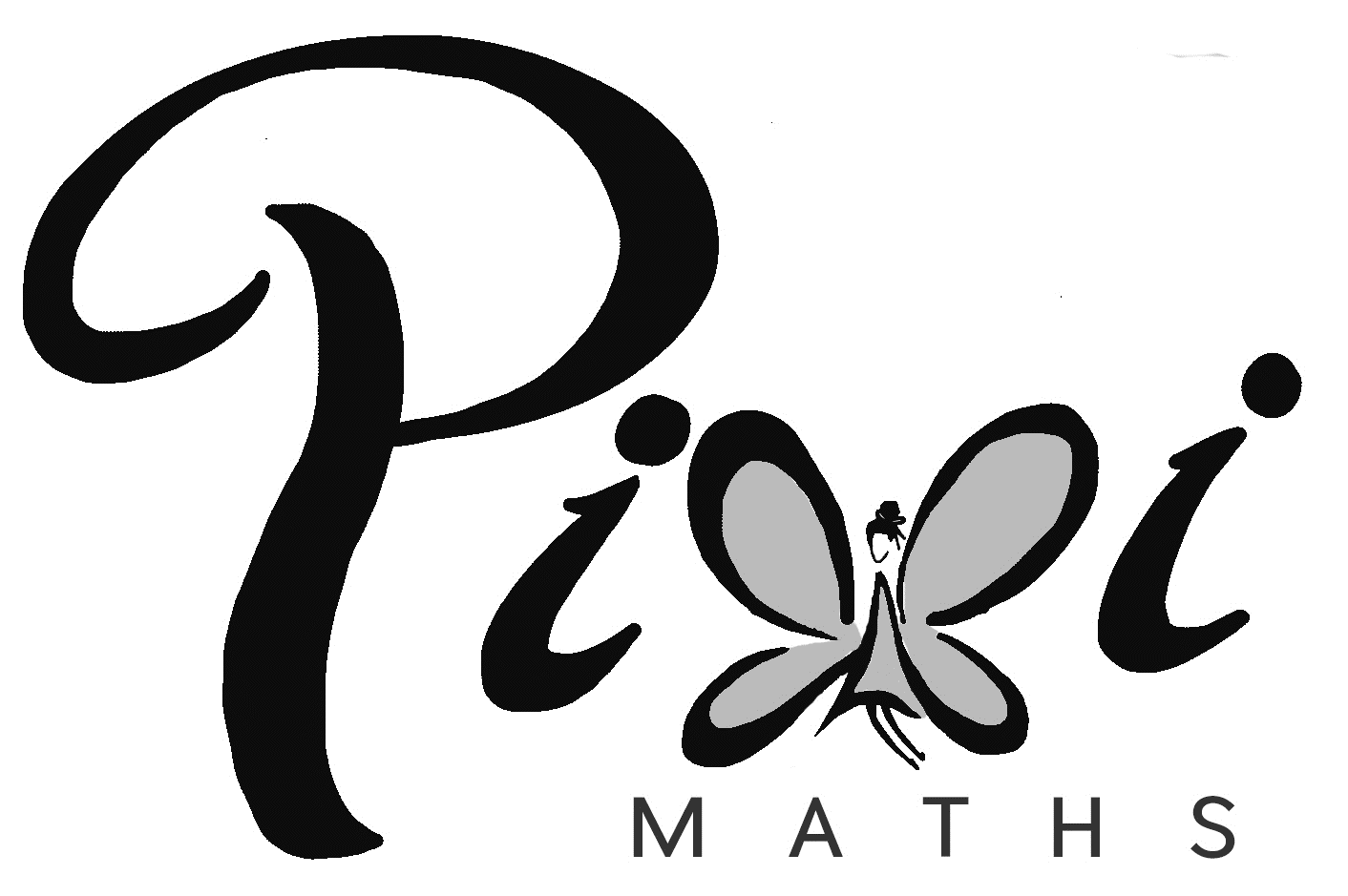 9000
7000
8000
700
500
600